ΕΙΣΑΓΩΓΗ ΣΤΙΣ ΝΕΕΣ ΤΕΧΝΟΛΟΓΙΕΣ ΕΠΙΚΟΙΝΩΝΙΑΣ
Μάθημα 2ο
Libre writer 
Επεξεργαστής Κειμένου (Εγγραφή και Μορφοποίηση Κειμένου)

    Libre calc
Υπολογιστικά Φύλλα (Υπολογισμοί και διαγράμματα)
Προγράμματα Μαθήματος
Βασική οθόνη

Μενού - Καρτέλες
Εργαλεία
Κύριο παράθυρο
Γραμμή πληροφοριών
Writer
Writer
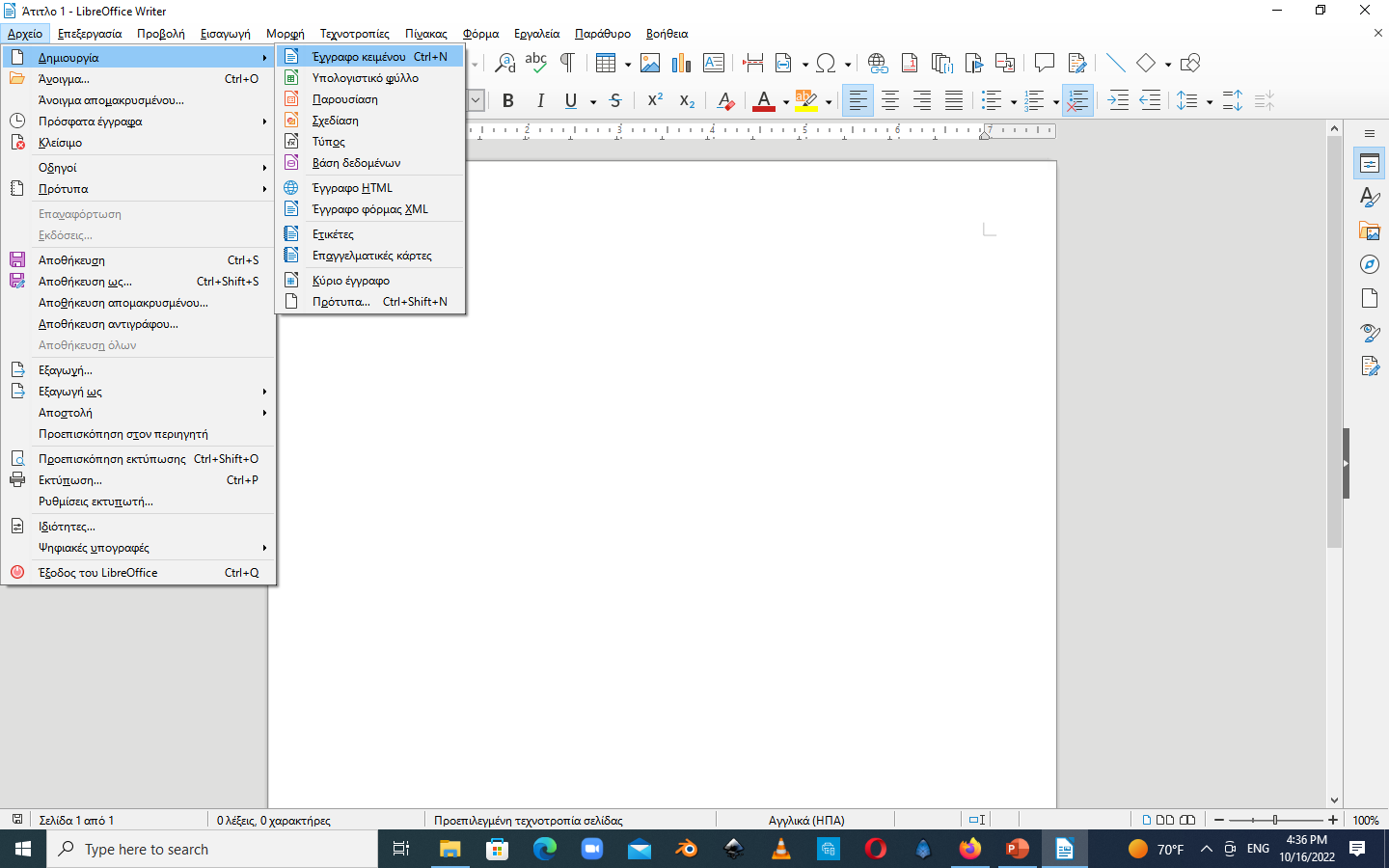 Δημιουργία νέου εγγράφου

Μόλις ανοίξει το πρόγραμμα δημιουργείται αυτόματα ένα κενό έγγραφο

Σε περίπτωση που θέλω να δημιουργήσω νέο έγγραφο μέσα από το πρόγραμμα
Έναρξη-> Δημιουργία -> Κενό Έγγραφο
Πληκτρολογούμε το ακόλουθο κείμενο

Καλησπέρα! Σήμερα έχουμε το μάθημα Εισαγωγή στις νέες τεχνολογίες επικοινωνίας.
Σε αυτό το μάθημα αρχικά θα μάθουμε για το writer!
Writer
Writer
Αποθήκευση κειμένου

Έναρξη-> Αποθήκευση ή Αποθήκευση ως…

Στο καινούργιο παράθυρο που ανοίγει μου δίνονται διάφορες επιλογές. (Που θα γίνει η αποθήκευση, Όνομα αρχείου, Τύπος αρχείου κλπ )

Αποθηκεύστε το αρχείο σας με το όνομα onoma στο φάκελο με το ονοματεπώνυμό σας
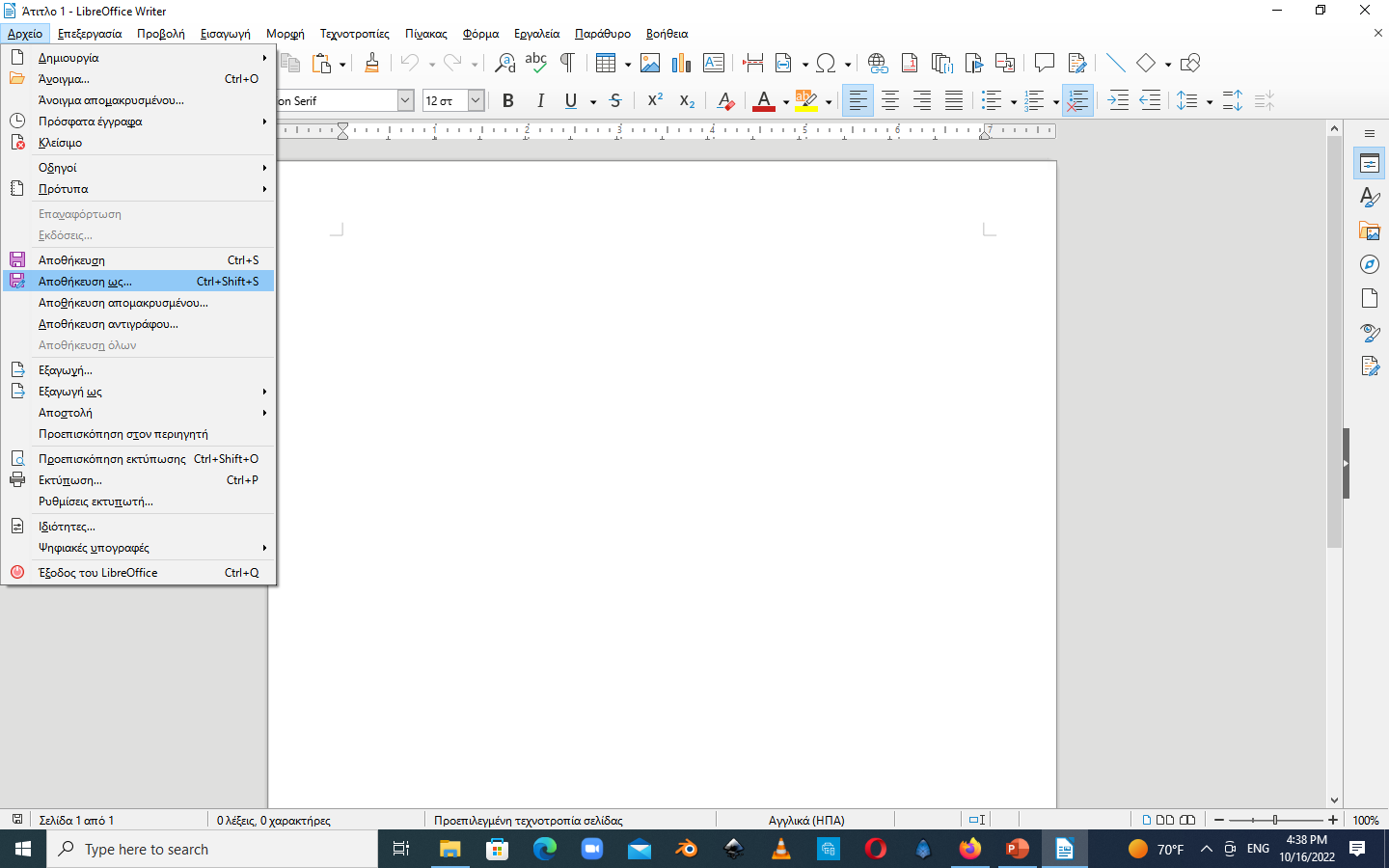 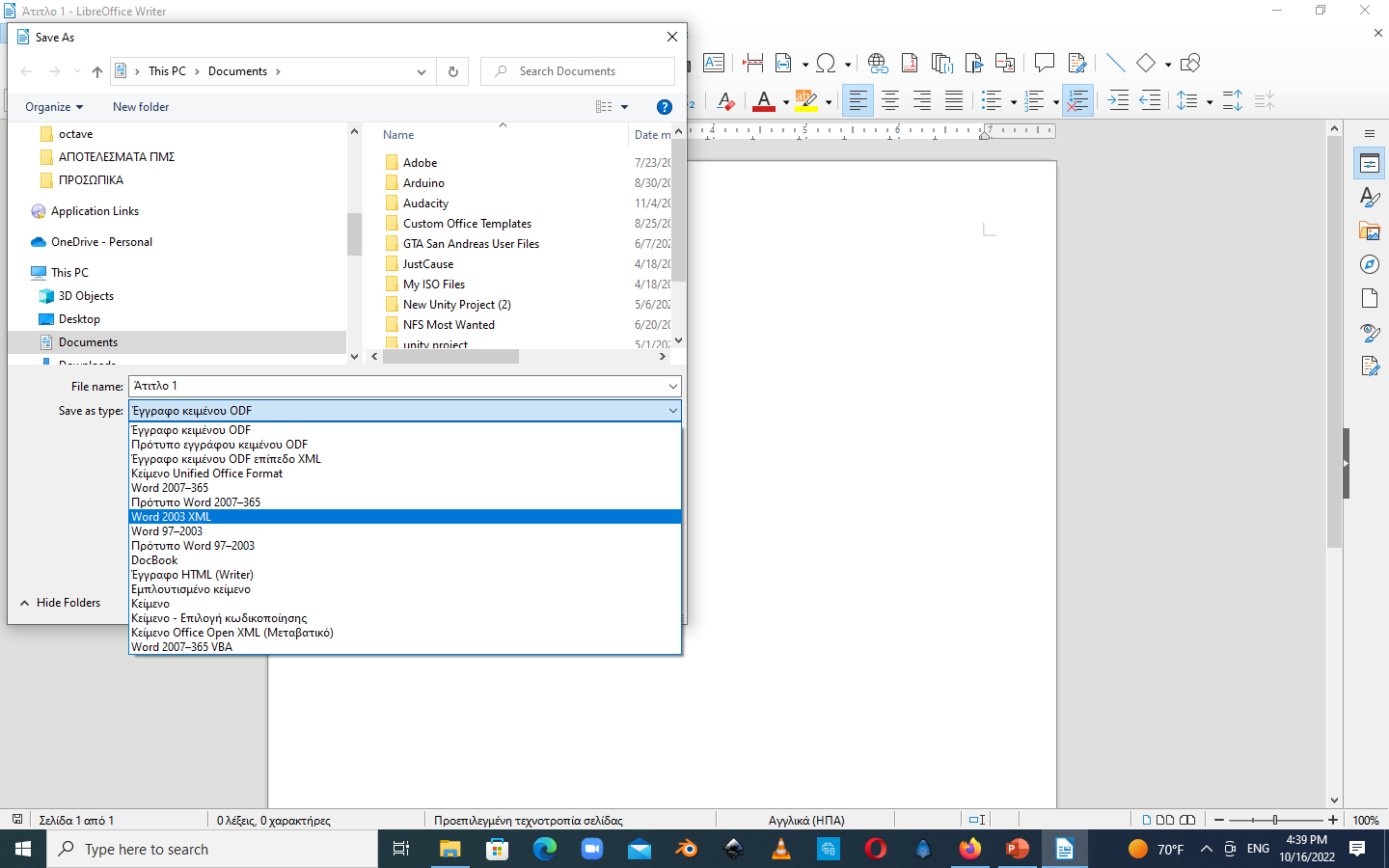 Writer
Ποια είναι η διαφορά του Αποθήκευση και Αποθήκευση ως…;
Writer
Διαφορά Αποθήκευσης και Αποθήκευση ως

Την πρώτη φορά που αποθηκεύω το αρχείο δεν υπάρχει διαφορά
Σε ένα ήδη υπάρχον αρχείο με την επιλογή Αποθήκευση ως δημιουργώ ένα αντίγραφο του αρχείου μου ( περιεχόμενο) είτε με άλλο όνομα είτε με άλλο τύπο
Writer
Κλείσιμο Αρχείου

Aρχείο -> Κλείσιμο



Έξοδος από το πρόγραμμα

Έναρξη ->Έξοδος από το  Libreoffice
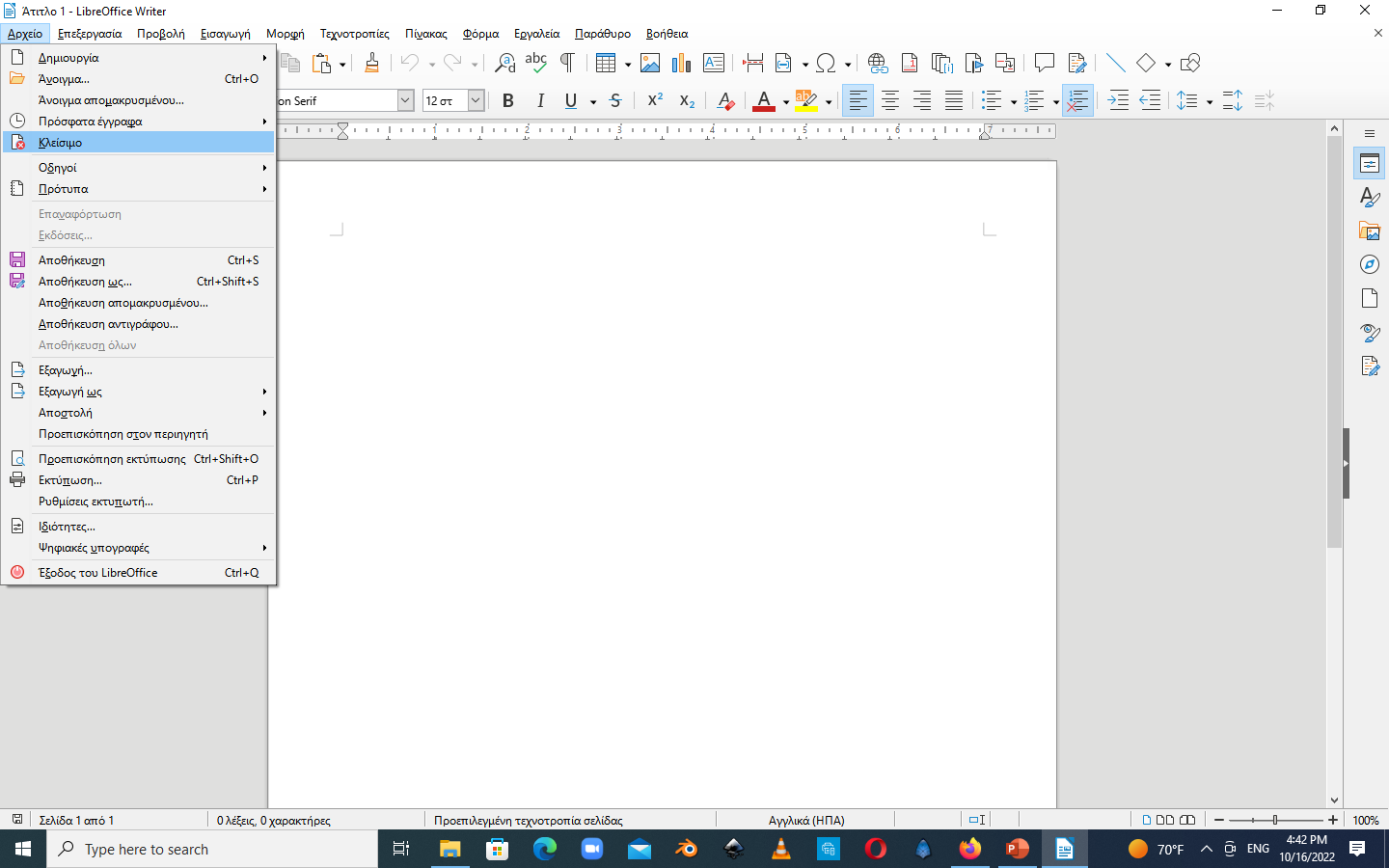 Writer
Επιλογή Κειμένου


Με το ποντίκι
Με τα πλήκτρα ctrl και το shift

Επιλέξτε τη λέξη μάθημα από το κείμενο που πληκτρολογήσατε
Επιλέξτε την πρώτη γραμμή της παραγράφου
Writer
Διαγραφή κειμένου – χαρακτήρα

Χαρακτήρα
Μεταφέρω τον κέρσορα στο σημείο διαγραφής και διαγράφω με το πλήκτρο Backspace (Αριστερή διαγραφή) ή με το πλήκτρο Delete (Δεξιά διαγραφή)

Κειμένου
Επιλέγω το κείμενο για διαγραφή και πατάω το πλήκτρο Backspace ή με το πλήκτρο Delete
Αναίρεση

Κατά τη διαδικασία της αναίρεσης, «ακυρώνεται» η τελευταία ενέργεια που έχει γίνει

Πληκτρολόγιο 
Cntrl+Z
Writer
Writer
Αναίρεση

Μενού
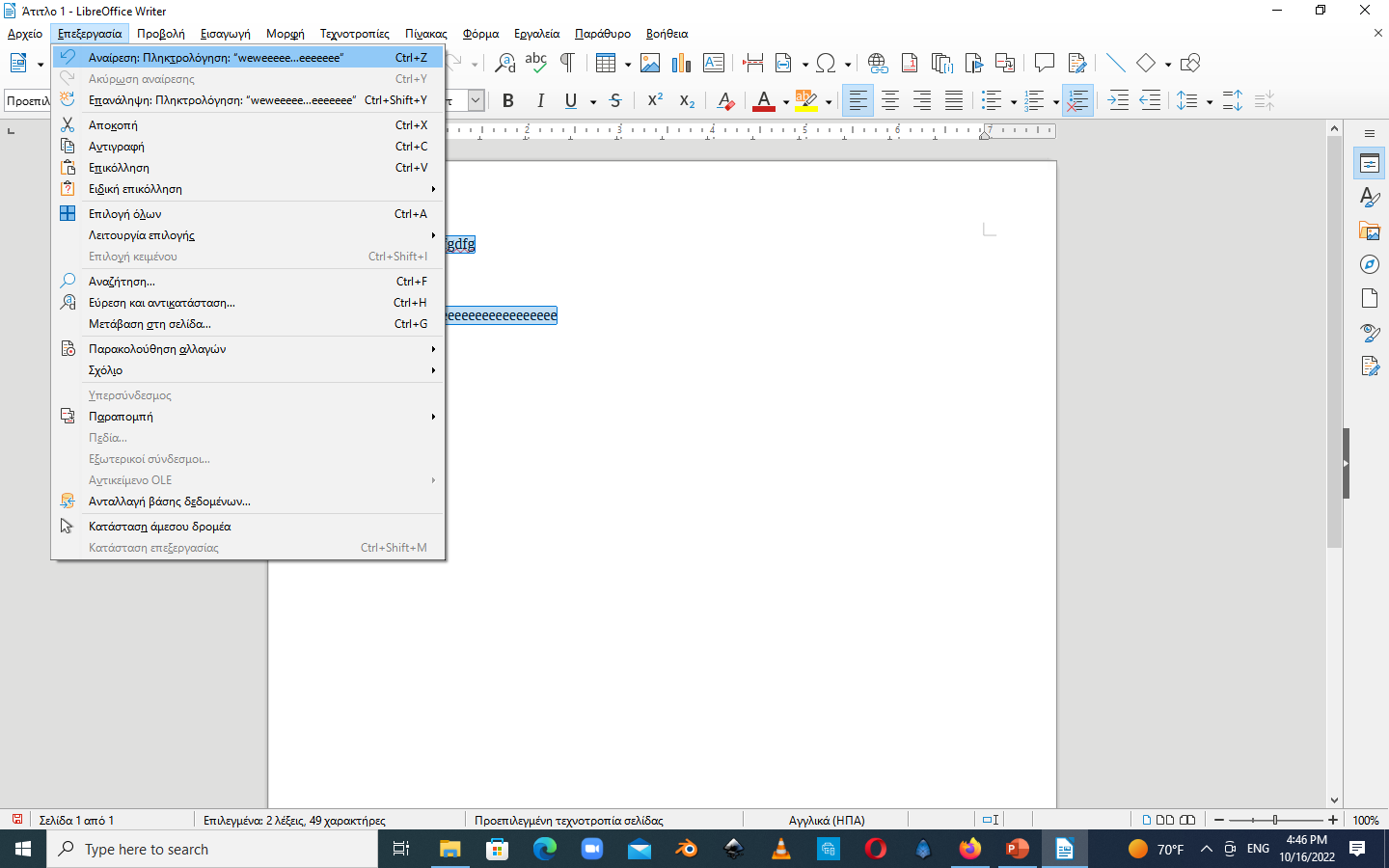 Writer
Αντιγραφή - Επικόλληση Κειμένου

Αφού επιλέξω το κείμενο που είναι για αντιγραφή

Πληκτρολόγιο
Cntrl+C για αντιγραφή
				και για επικόλληση Cntrl+V


Ποντίκι
Επιλέγω το κείμενο
Δεξί κλικ και Αντιγραφή
Δεξί κλικ και Επικόλληση
Writer
Αντιγραφή - Επικόλληση Κειμένου

Μενού
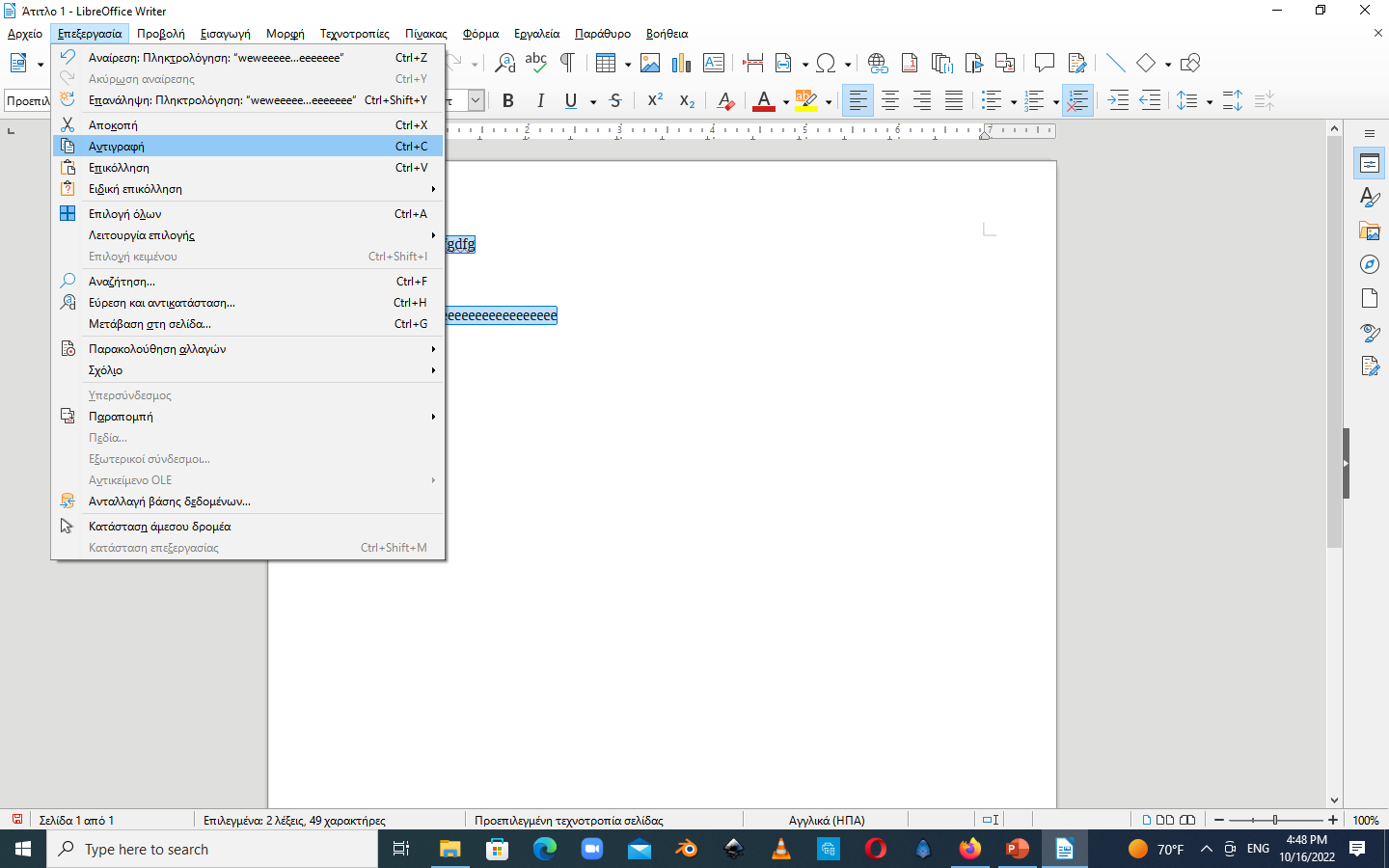 Writer
Αποκοπή – Επικόλληση

Αφού επιλέξω το κείμενο που είναι για αποκοπή

Πληκτρολόγιο
Αποκοπή: Cntrl+X
Επικόλληση: Cntrl+V


Ποντίκι
Δεξί κλικ ->Αποκοπή
Δεξί κλικ->Επικόλληση
Writer
Αποκοπή – Επικόλληση

Μενού
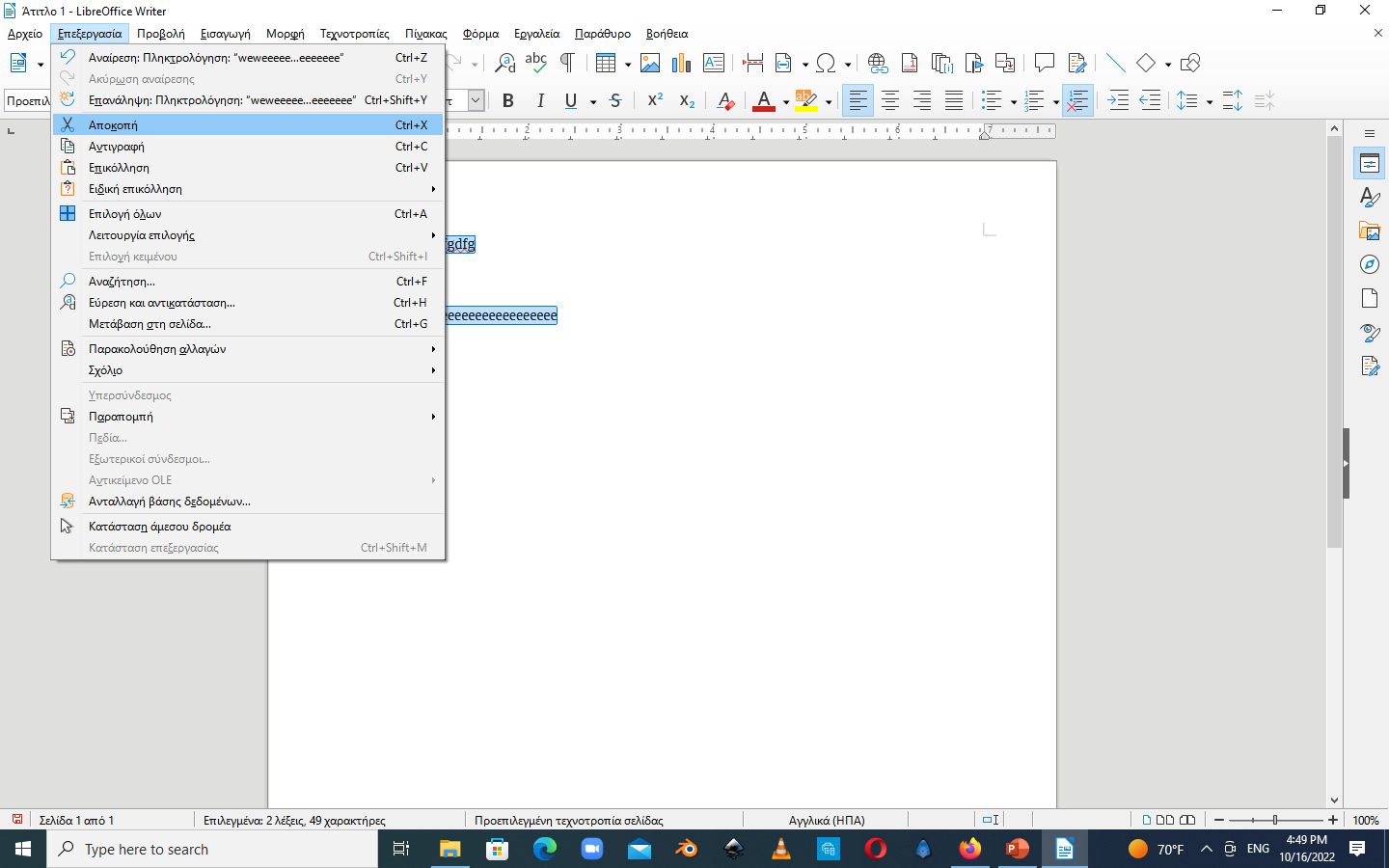 Writer
Επικόλληση
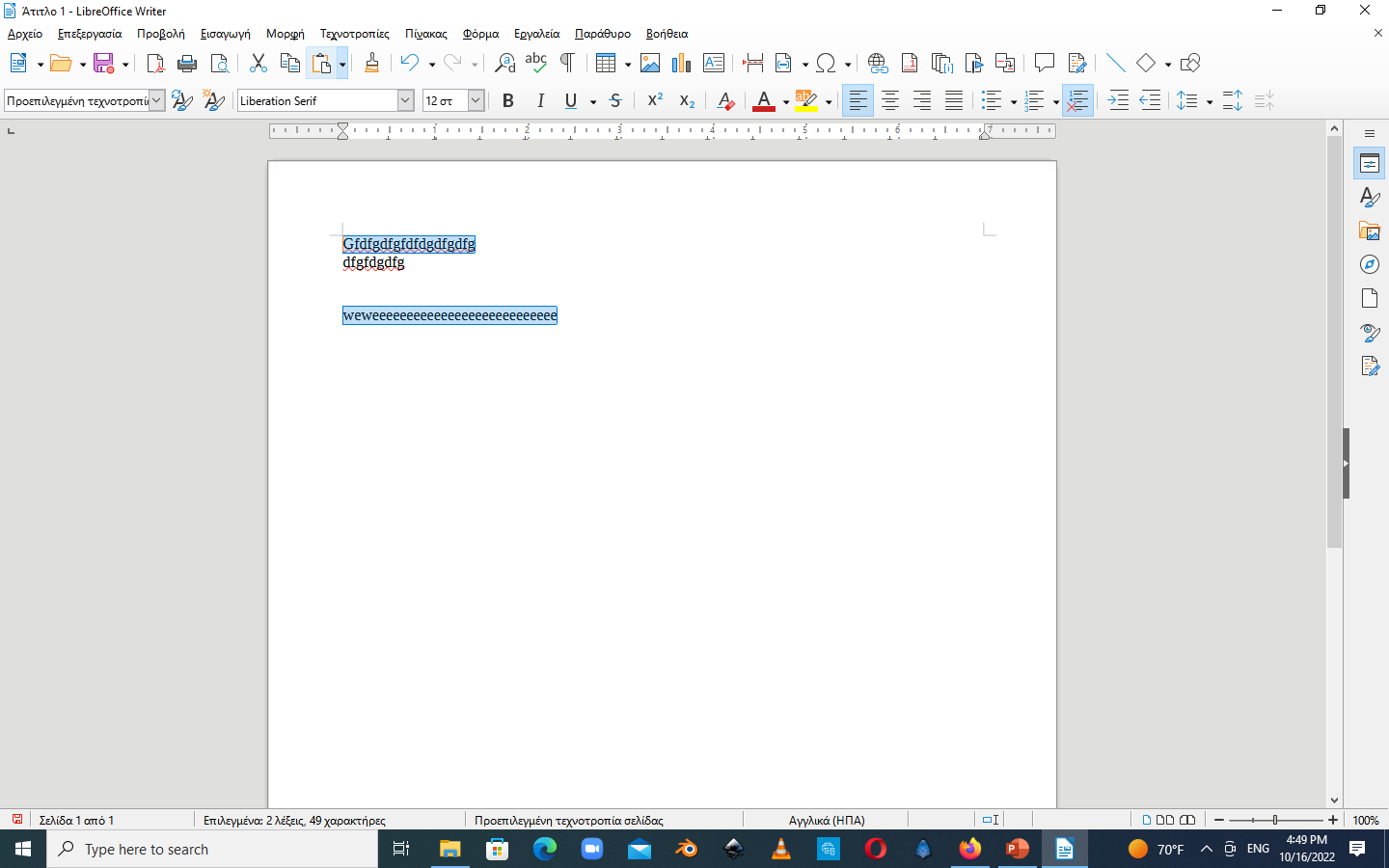 Writer
Εκτελέστε τις διαδικασίες της αντιγραφής – επικόλληση και αποκοπής – επικόλληση μέσα στο έγγραφό σας σε οποιεσδήποτε λέξεις και σε οποιοδήποτε σημείο θέλετε
Writer
Ποια είναι η διαφορά της Αντιγραφής και της Αποκοπής που παρατηρείτε;
Writer
Διαφορά Αντιγραφής και Αποκοπής

Κατά την αποκοπή το κείμενο που έχει επιλεγεί σβήνεται και μπορεί μόνο να επικολληθεί(δεν υπάρχει αντίγραφο του αρχικού).

Κατά την αντιγραφή το αρχικό κείμενο δεν αποκόπτεται(υπάρχει αντίγραφο του αρχικού).
Writer
Μορφοποίηση κειμένου

Μενού
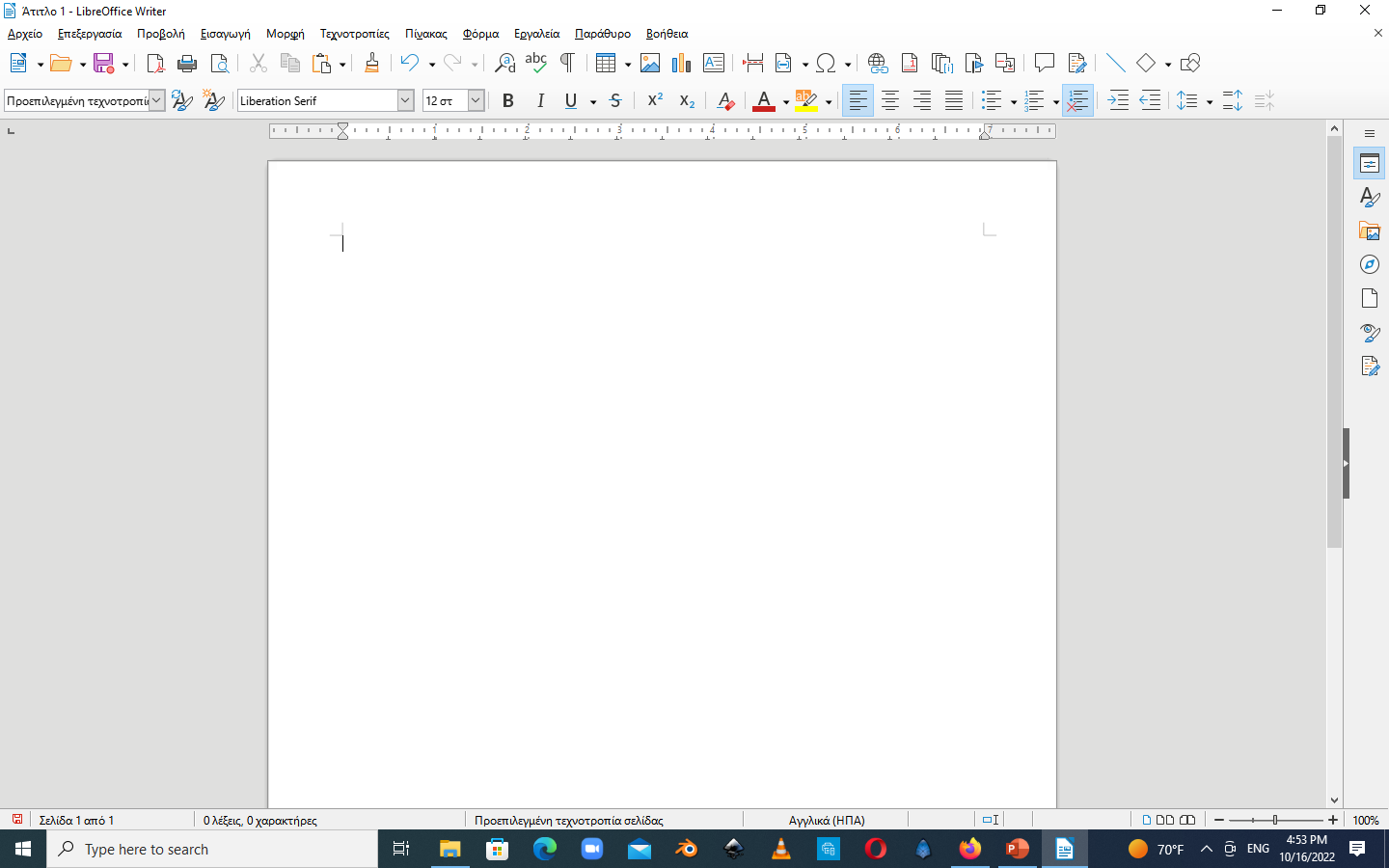 Writer
Μορφοποίηση κειμένου

Μενού
Γραμματοσειρά
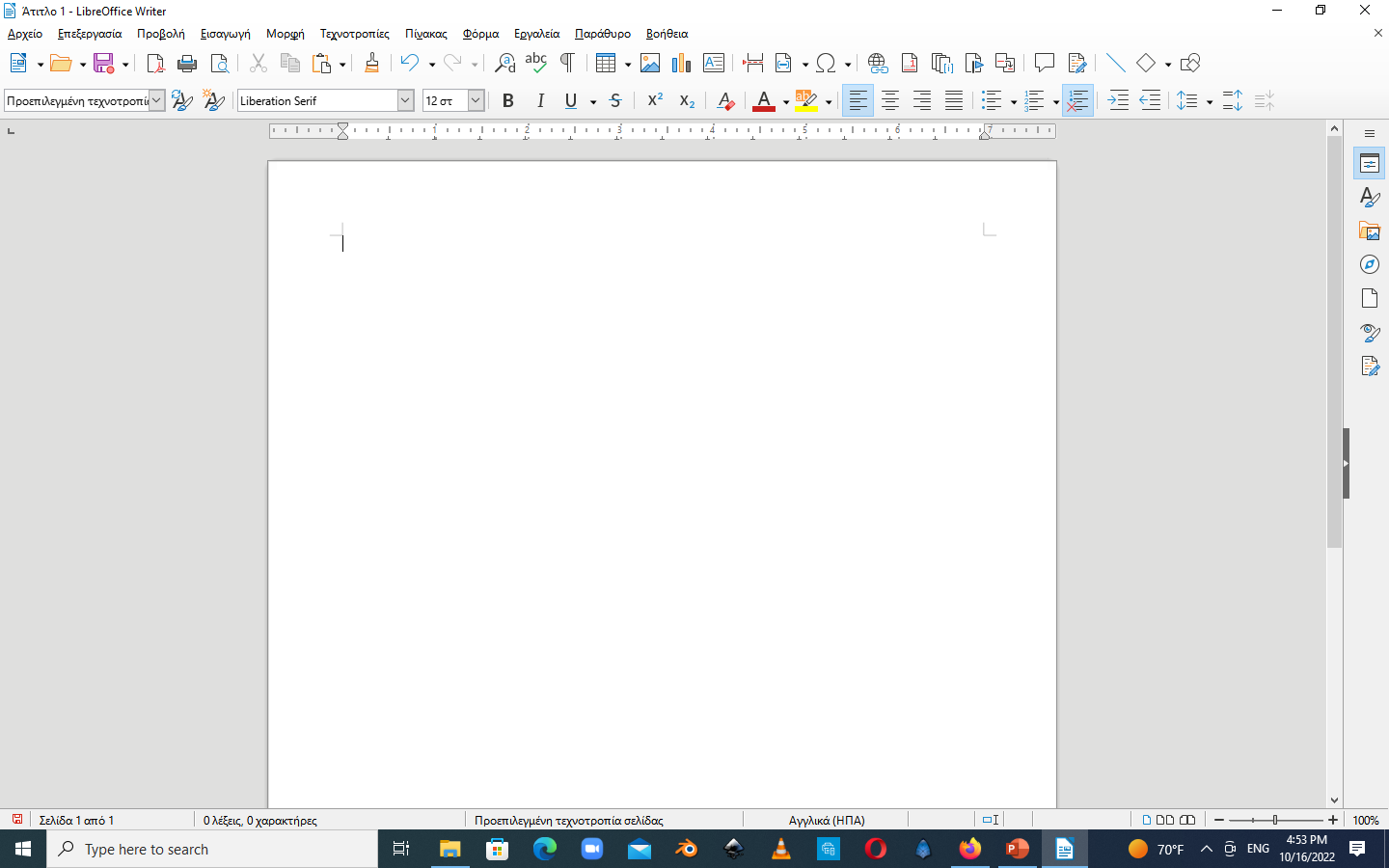 Writer
Μορφοποίηση κειμένου

Μενού
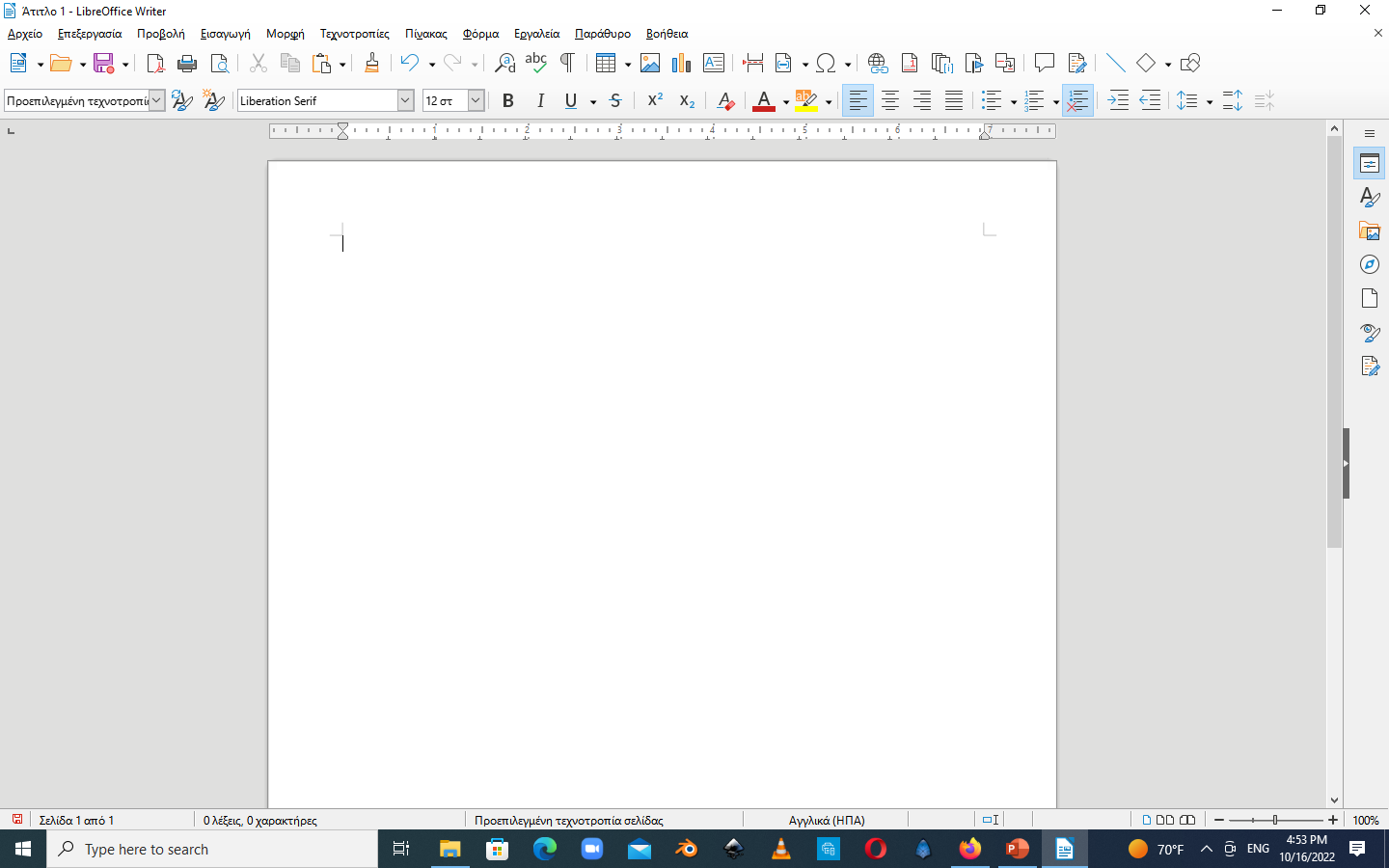 Μέγεθος γραμματοσειράς
Writer
Μορφοποίηση κειμένου

Μενού
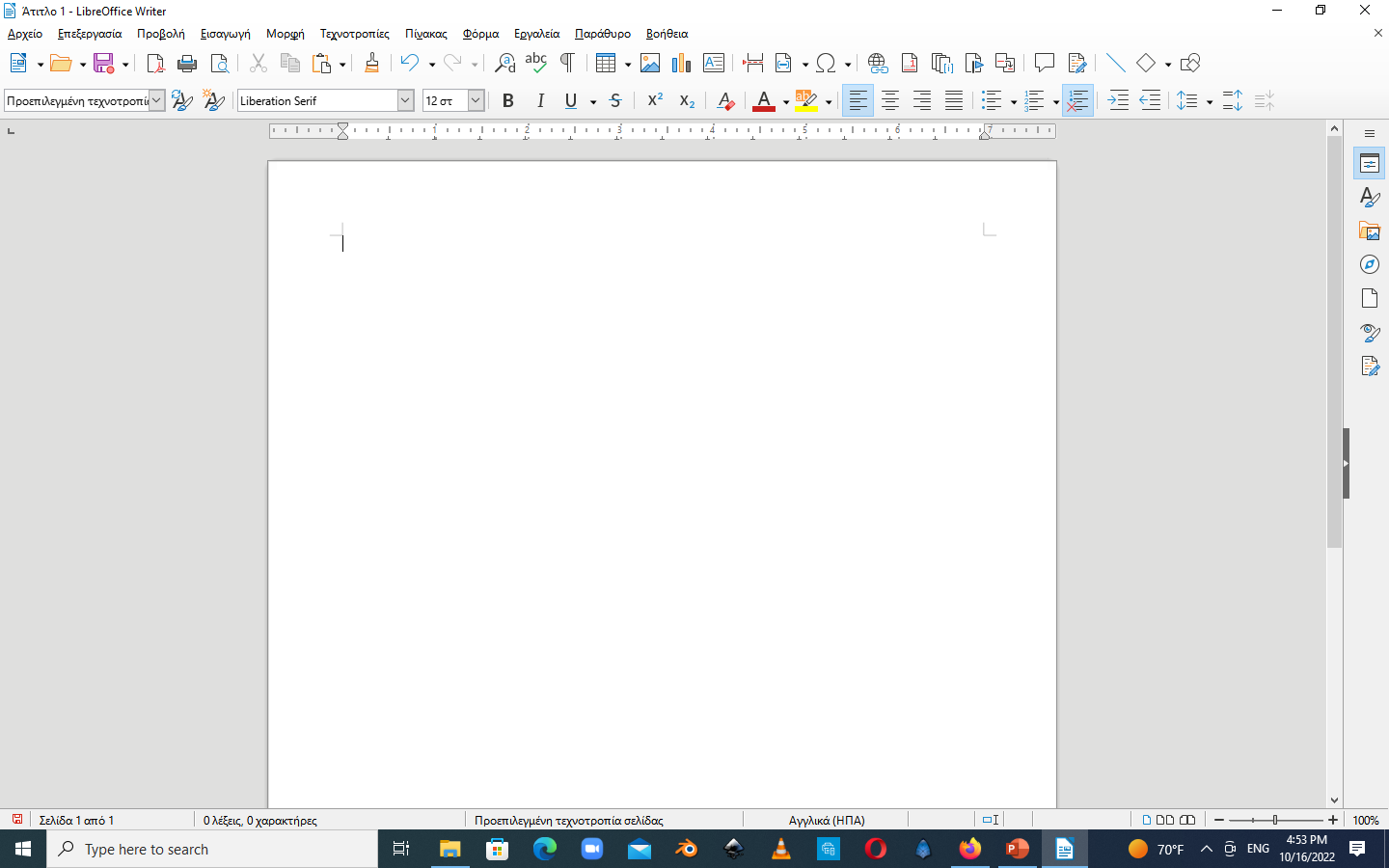 Έντονη γραφή
Μορφοποίηση κειμένου

Μενού
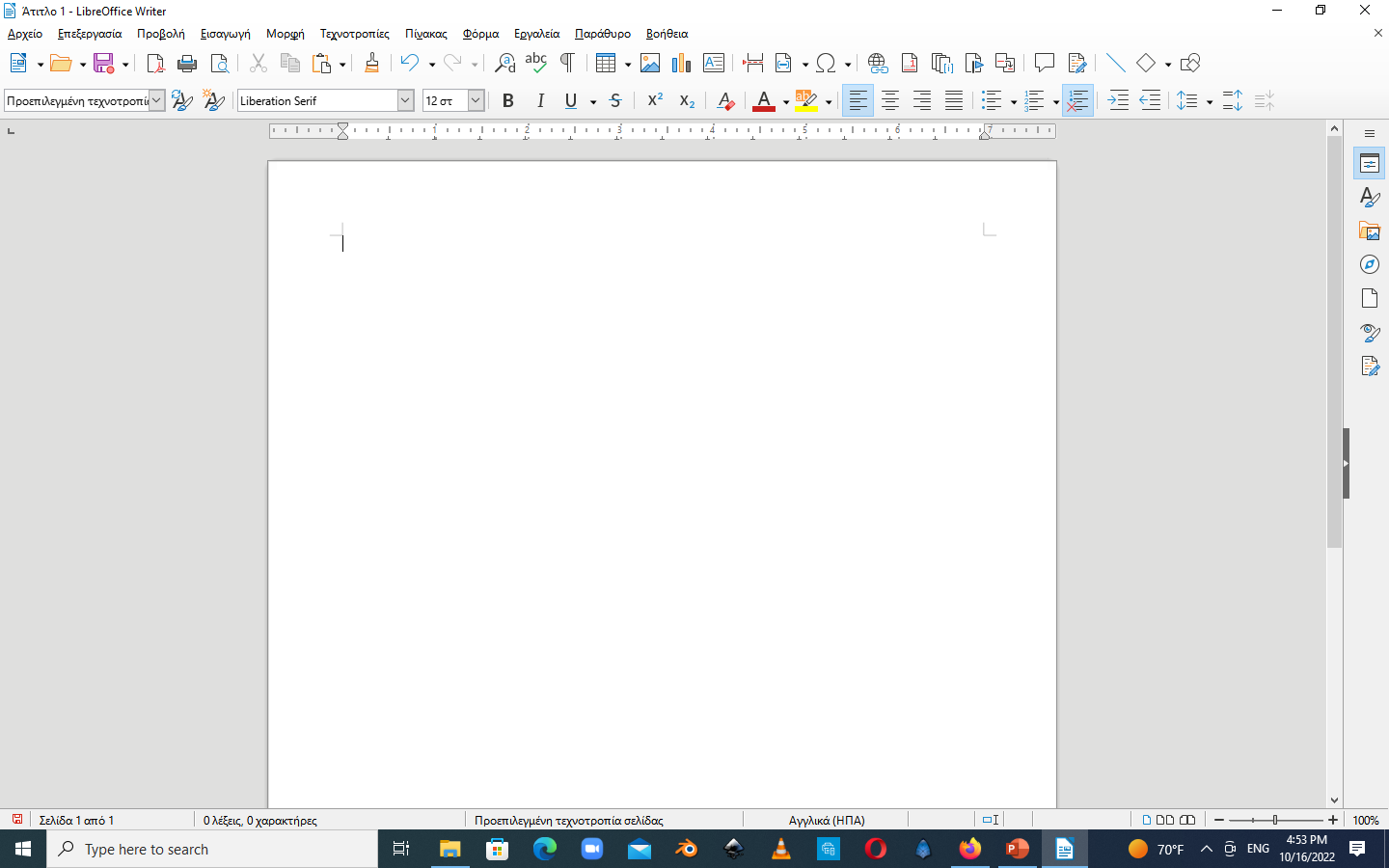 Πλάγια γραφή
Writer
Μορφοποίηση κειμένου

Μενού
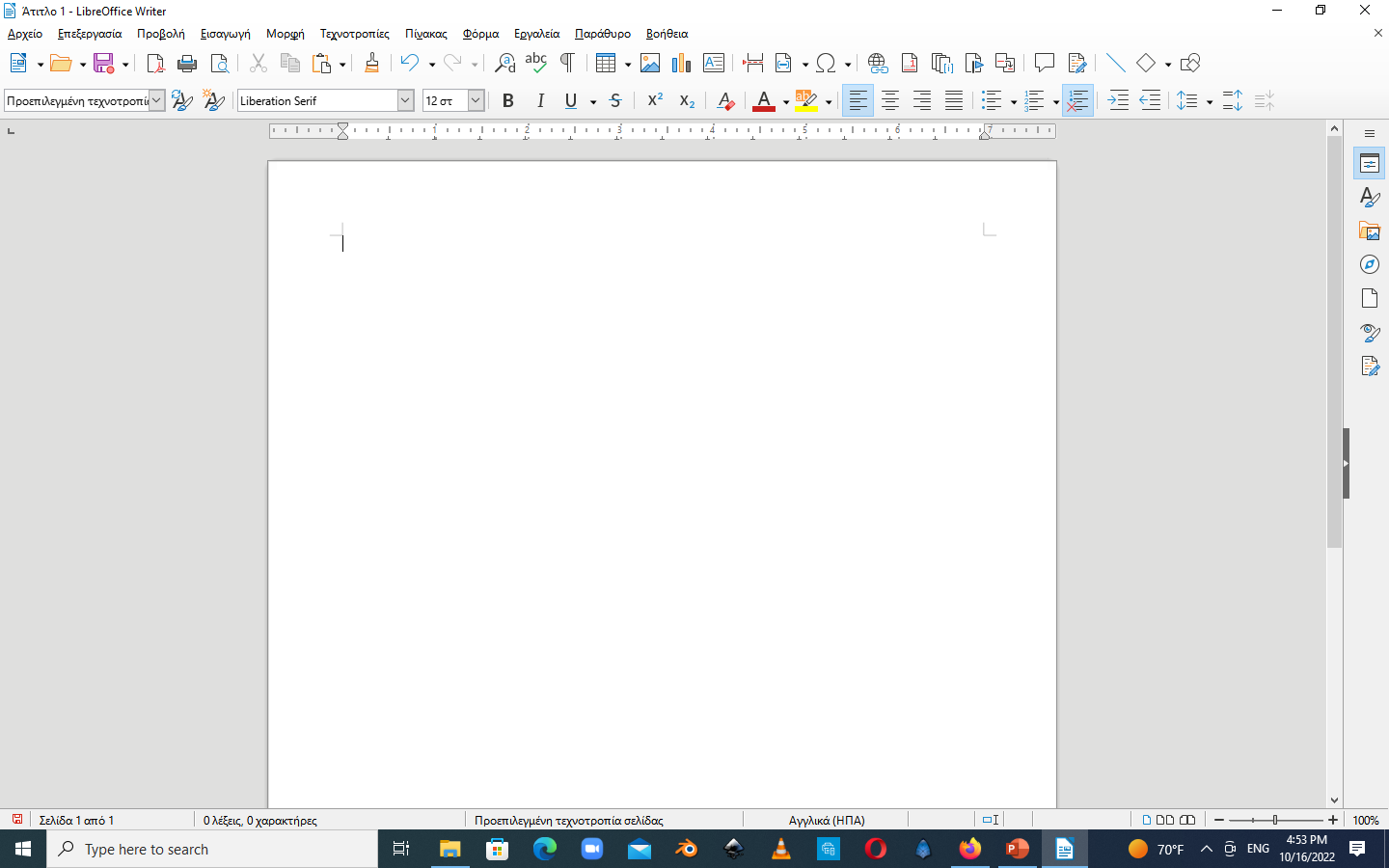 Υπογράμμιση
Διακριτή γραφή
Writer
Μορφοποίηση κειμένου

Μενού
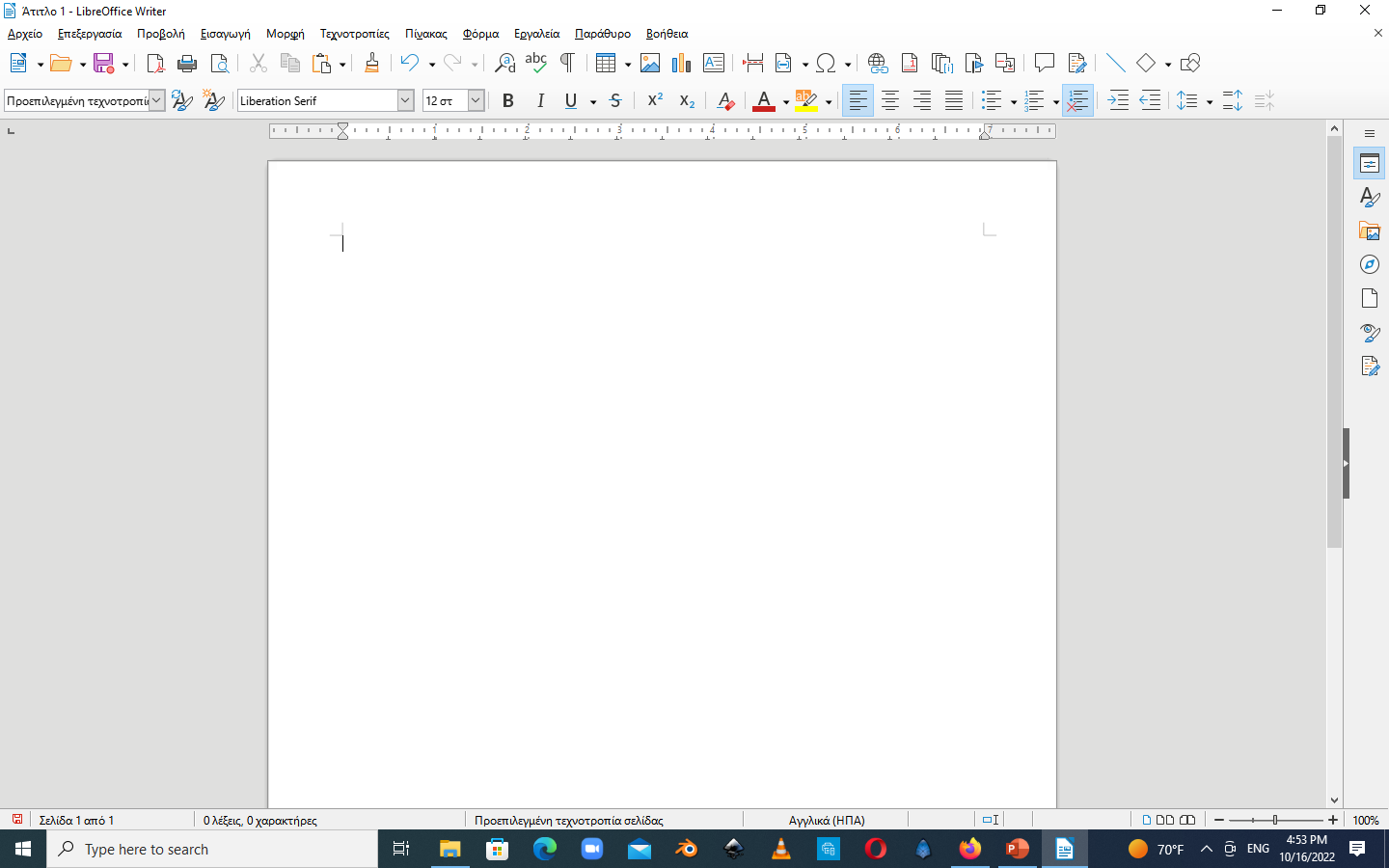 Εκθέτης
Δείκτης
Writer
Μορφοποίηση κειμένου

Μενού
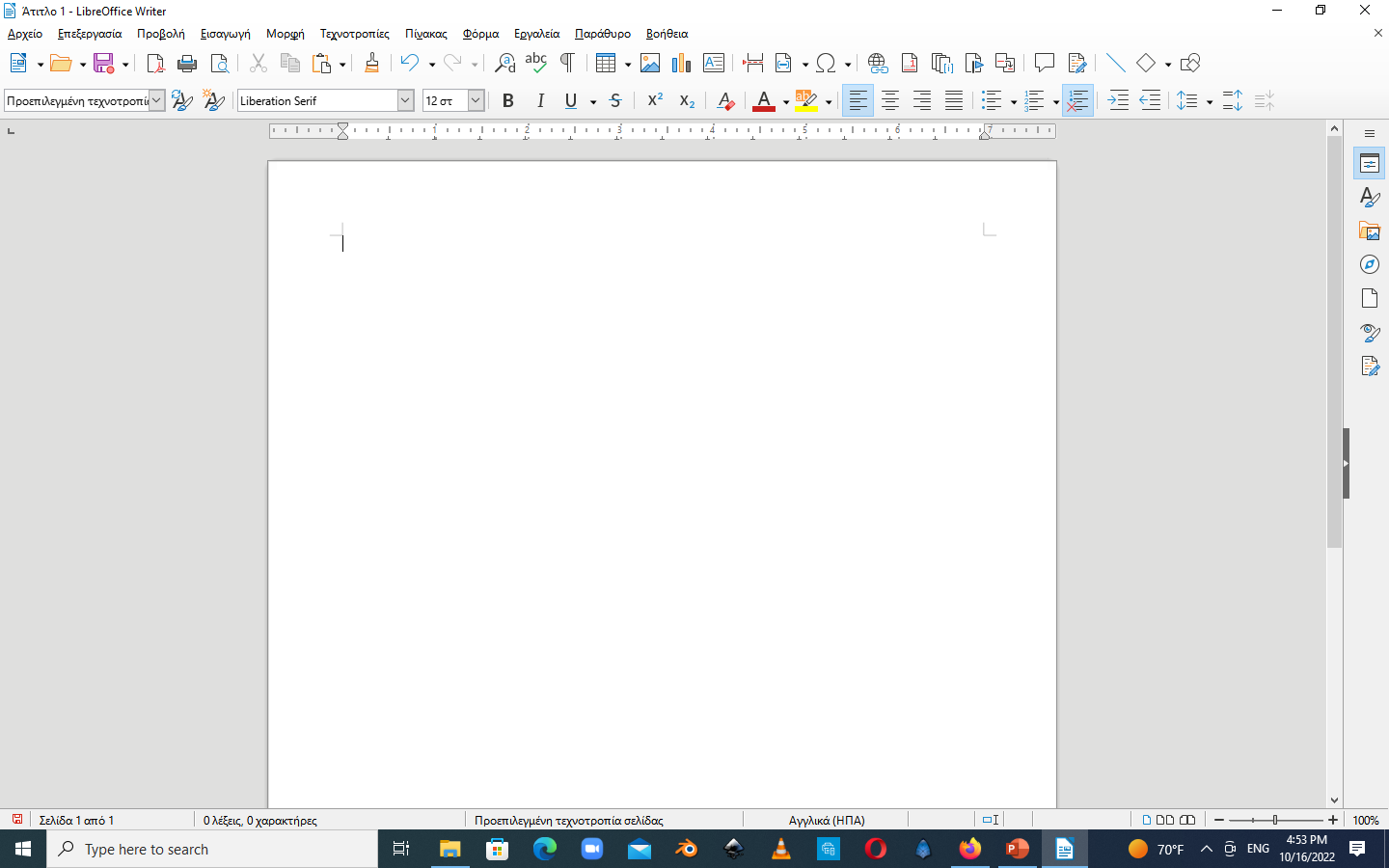 Χρώμα Επισήμανσης
Writer
Μορφοποίηση κειμένου

Μενού
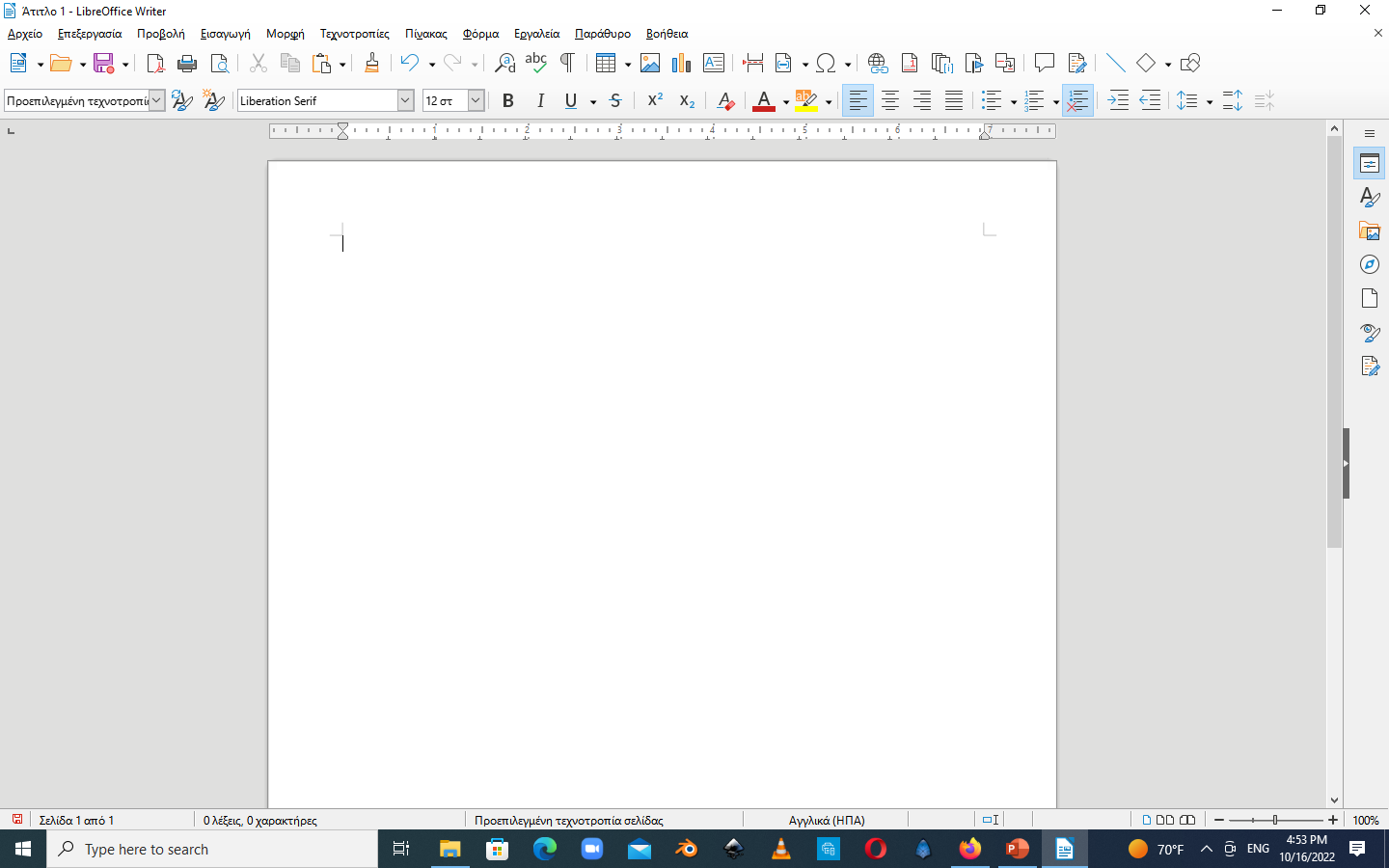 Χρώμα γραμματοσειράς
Writer
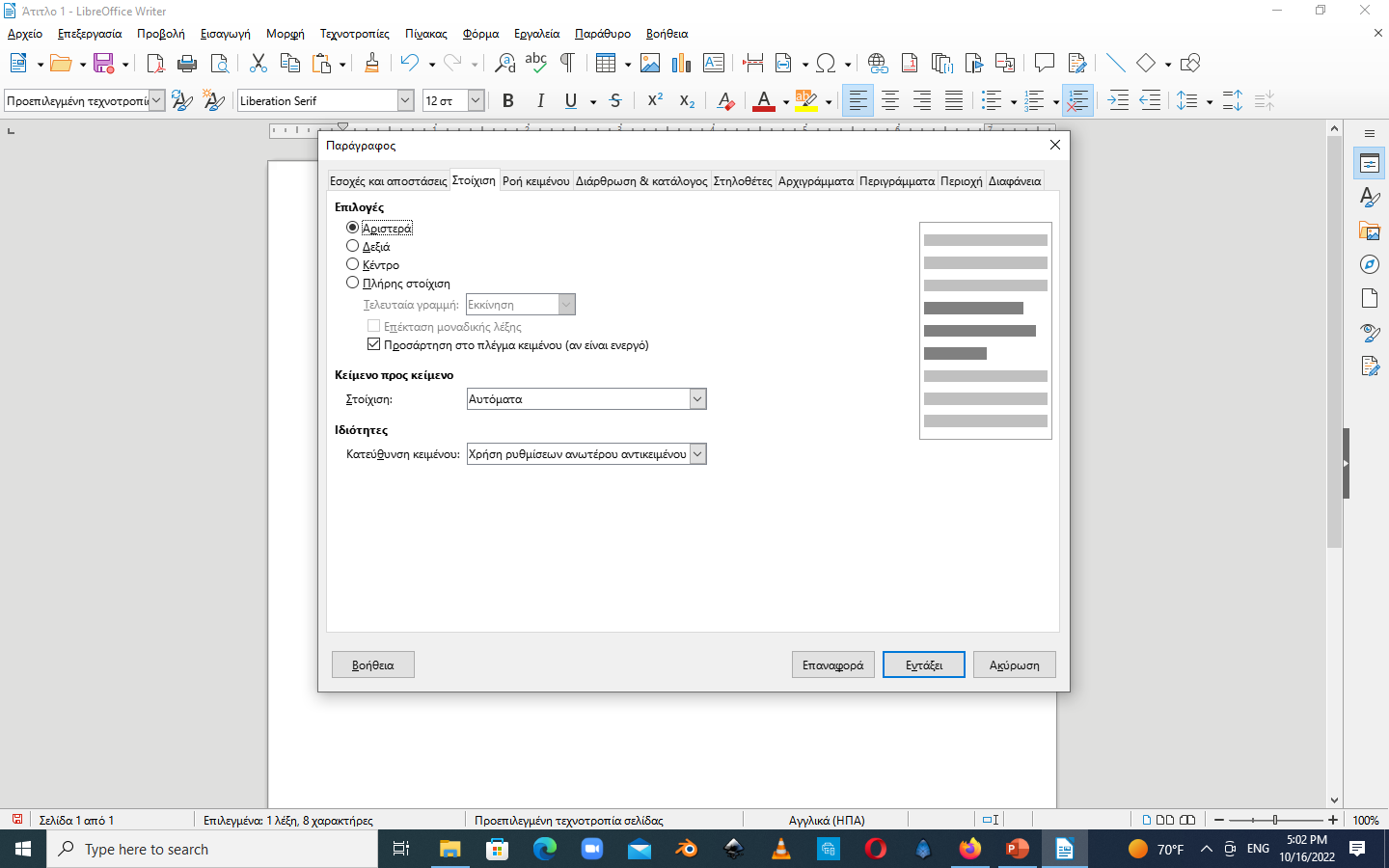